Echinococcosisby Dr. Hussein AlNaji
ETIOLOGY
Echinococcosis is a parasitic disease caused by infection with tiny tapeworms of the genus Echinocococcus. Echinococcosis is classified as either cystic echinococcosis or alveolar echinococcosis.
Cystic echinocccosis (CE), also known as hydatid disease, is caused by infection with the larval stage of Echinococcus granulosus, a ~2–7 millimeter long tapeworm found in dogs (definitive host) and sheep, cattle, goats, and pigs (intermediate hosts). Although most infections in humans are asymptomatic, CE causes harmful, slowly enlarging cysts in the liver, lungs, and other organs that often grow unnoticed and neglected for years.
Causal Agents
Human echinococcosis is a zoonotic disease (a disease that is transmitted to humans from animals) that is caused by parasites, namely tapeworms of the genus Echinococcus. Echinococcosis occurs in 4 forms:
1- Cystic echinococcosis, also known as hydatid disease or hydatidosis, caused by infection with a species complex centred on Echinococcus granulosus;
2- Alveolar echinococcosis, caused by infection with E. multilocularis;
3- two forms of neotropical echinococcosis: polycystic caused by infection with E. vogeli; and unicystic caused by E. oligarthrus.
The two most important forms, which are of medical and public health relevance in humans, are cystic echinococcosis (CE) and alveolar echinococcosis (AE).

Transmission
1- Ingesting the parasite eggs in contaminated food and water, and the parasite then develops into larval stages in the viscera.
Life Cycle
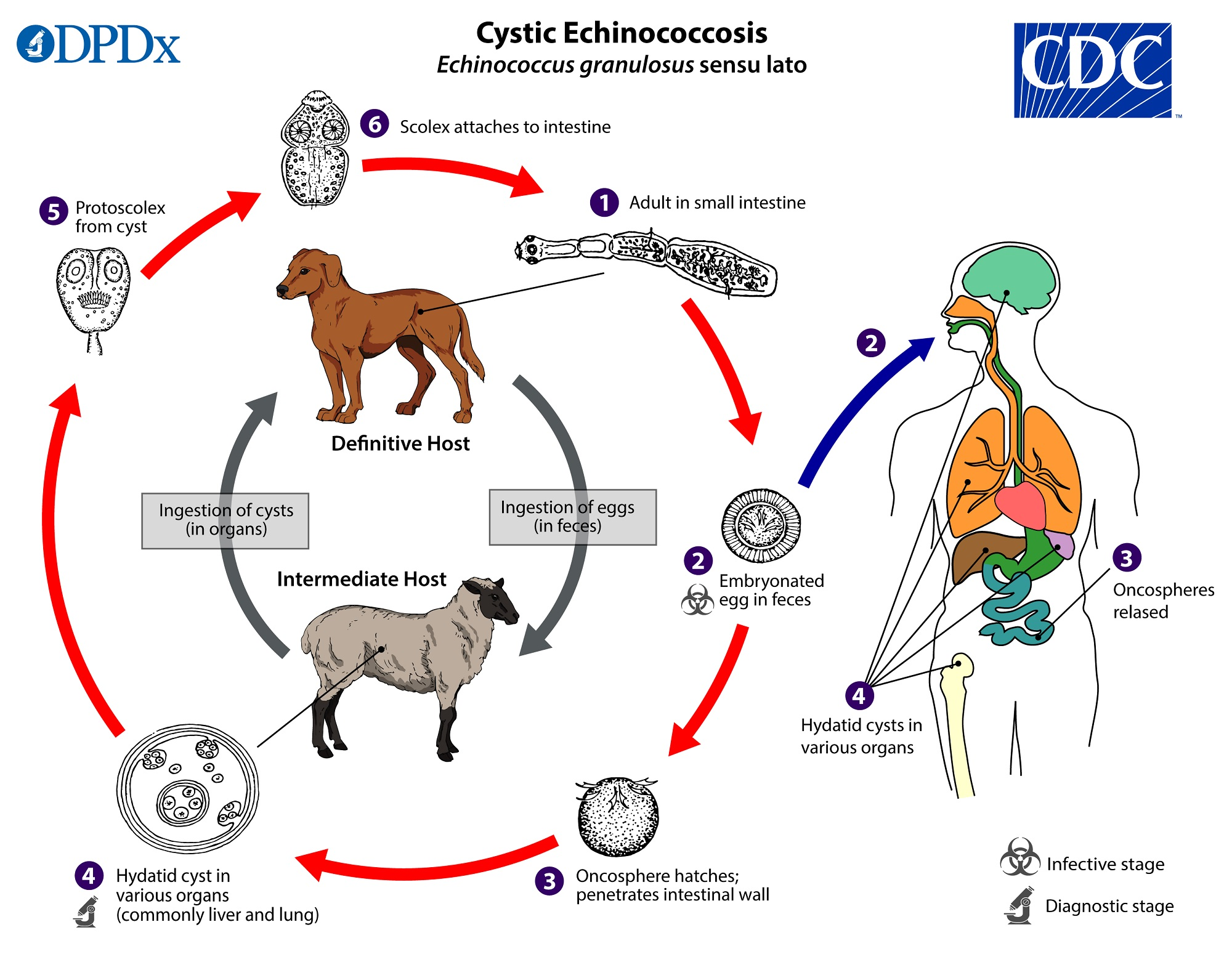 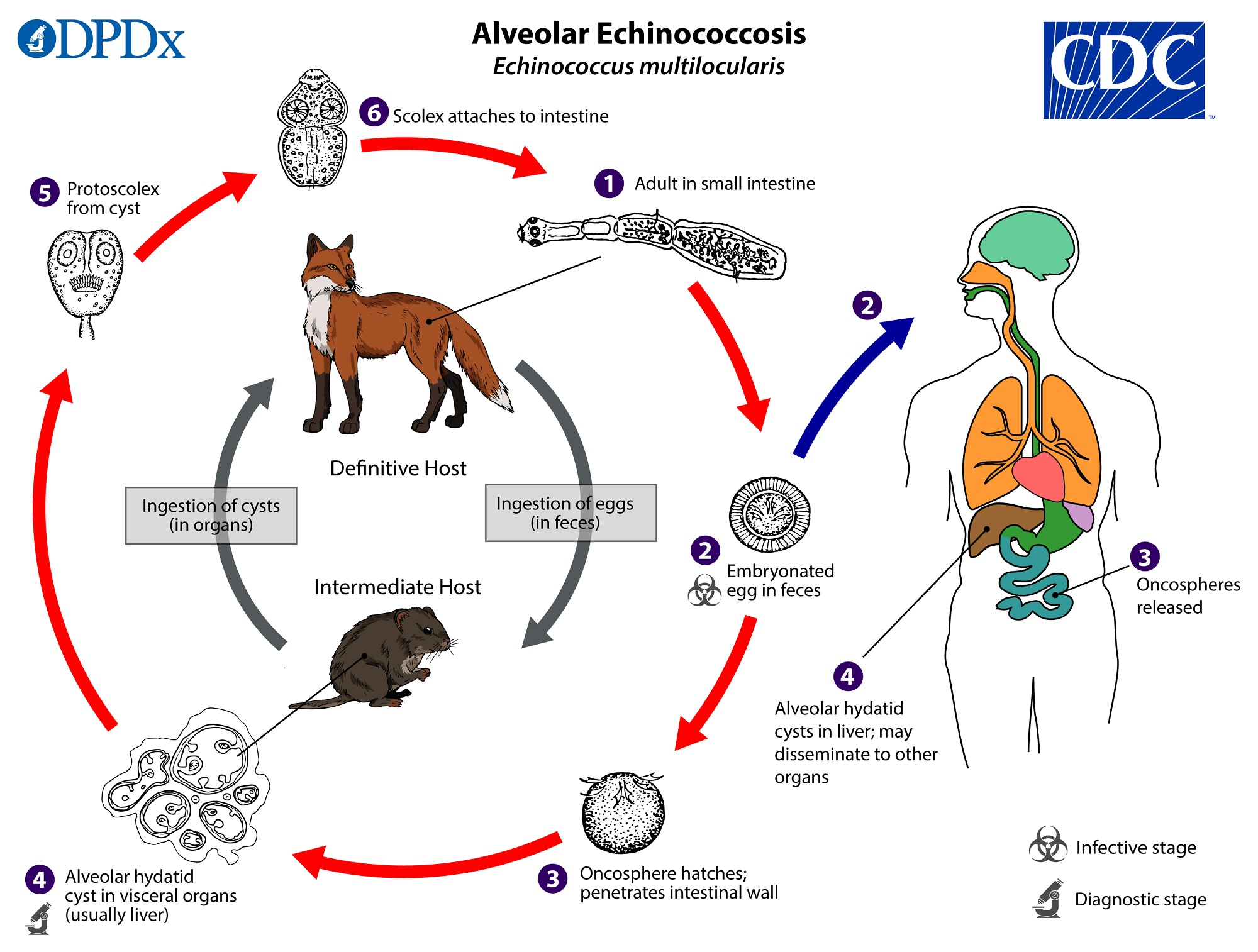 Clinical sings 
1- Echinococcus granulosus infections often remain asymptomatic for years before the cysts grow large enough to cause symptoms in the affected organs. 
2- The rate at which symptoms appear typically depends on the location of the cyst. Hepatic and pulmonary signs/symptoms are the most common clinical manifestations, as these are the most common sites for cysts to develop,.
3- other organs (spleen, kidneys, heart, bone, and central nervous system, including the brain and eyes) can also be involved, with resulting symptoms.
4-  Rupture of the cysts can produce a host reaction manifesting as fever, urticaria, eosinophilia, and potentially anaphylactic shock; rupture of the cyst may also lead to cyst dissemination.
Echinococcus multilocularis affects the liver as a slow growing, destructive tumor, often with abdominal pain and biliary obstruction being the only manifestations evident in early infection. This may be misdiagnosed as liver cancer. Rarely, metastatic lesions into the lungs, spleen, and brain occur. Untreated infections have a high fatality rate.

Echinococcus vogeli affects mainly the liver, where it acts as a slow growing tumor; secondary cystic development is common. Too few cases of E. oligarthrus have been reported for characterization of its clinical presentation.
Diagnostic Tests
The health care provider will perform a physical exam and ask about the symptoms.
1- X-ray, echocardiogram, CT scan, PET scan, or ultrasound to view the cysts
2- Blood tests, such as enzyme-linked immunoassay (ELISA), liver function tests
3- Fine needle aspiration biopsy
Most often, echinococcosis cysts do not cause symptoms and are found when an imaging test is done for another reason.
Treatment
Both cystic echinococcosis and alveolar echinococcosis are often expensive and complicated to treat, sometimes requiring extensive surgery and/or prolonged drug therapy. There are 4 options for the treatment of cystic echinococcosis:
1- percutaneous treatment of the hydatid cysts with the PAIR (Puncture, Aspiration, Injection, Re-aspiration) technique;
2- surgery
3- anti-infective drug treatment
4- “watch and wait”.
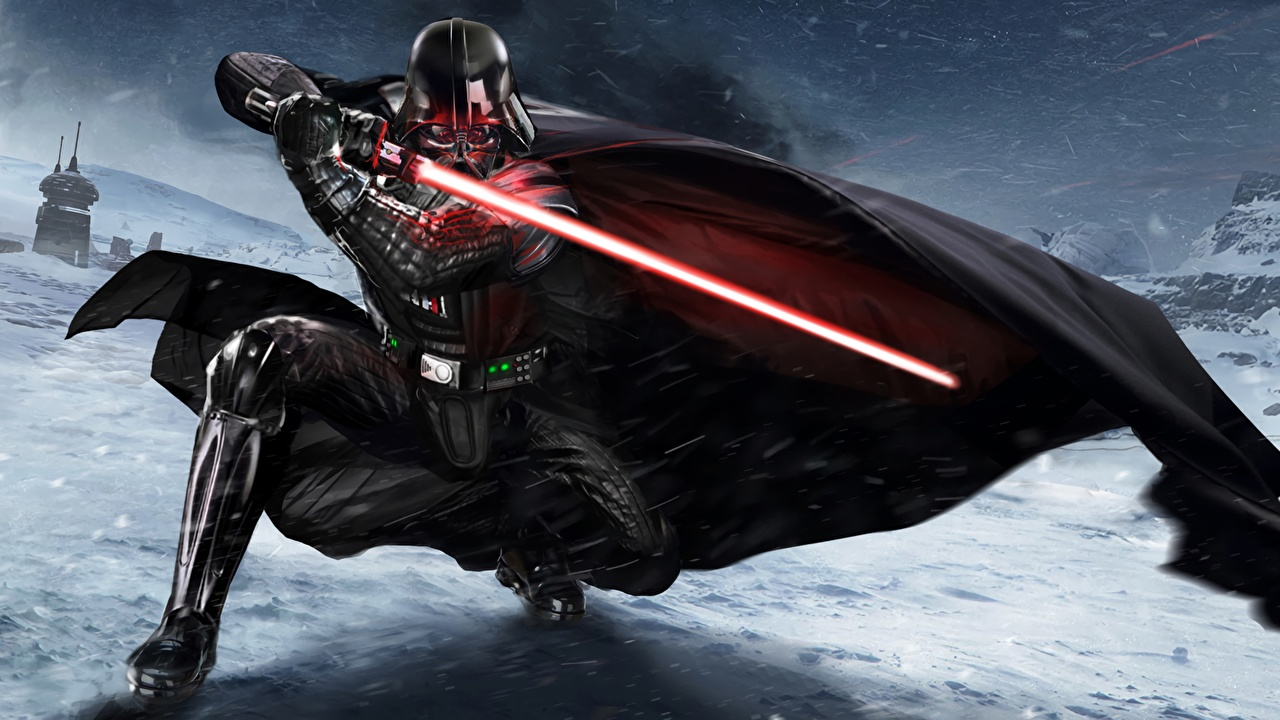 T H A N K   Y O U